ВИВЧАЄМО ДОРОЖНІ ЗНАКИПОПЕРЕДЖУВАЛЬНІ ЗНАКИ
Заняття   
22.03.2021
Підготував: Ремизовський    Василь Васильович
.
Перехрещення рівнозначних доріг
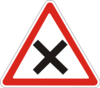 Попереджувальний знак установлюється поза населеними 
пунктами на відстані 150–300 м, у населених пунктах — 
на відстані 50–100 м до початку небезпечної ділянки. У разі потреби знак встановлюється і на іншій відстані, яка зазначається на табличці   .
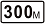 .
Перехрещення з другорядною 
дорогою
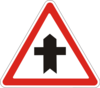 Попереджувальний знак установлюється поза населеними пунктами на відстані 150–300 м, у населених пунктах — 
на відстані 50–100 м до початку небезпечної ділянки. У разі потреби знак встановлюється і на іншій відстані, яка зазначається на табличці 7.1.1.
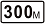 .
Прилягання другорядної дороги
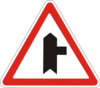 Прилягання з правого боку. На знакові зображення прилягань відповідає реальній конфігурації перехрестя. Попереджувальний знак установлюється поза населеними пунктами на відстані 150–300 м, у населених пунктах — на відстані 50–100 м до початку небезпечної ділянки. У разі потреби знак встановлюється і на іншій відстані, яка зазначається на табличці 7.1.1.
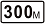 .
Прилягання другорядної дороги
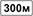 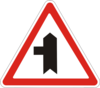 Прилягання з лівого боку.
На знакові зображення прилягань відповідає реальній конфігурації 
перехрестя.
Попереджувальний знак установлюється поза населеними пунктами на 
відстані 150–300 м, у населених пунктах — на відстані 50–100 м до 
початку небезпечної ділянки. 
У разі потреби знак встановлюється і на іншій відстані, яка зазначається 
на табличці   .
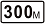 .
Перехрещення з рухом по колу
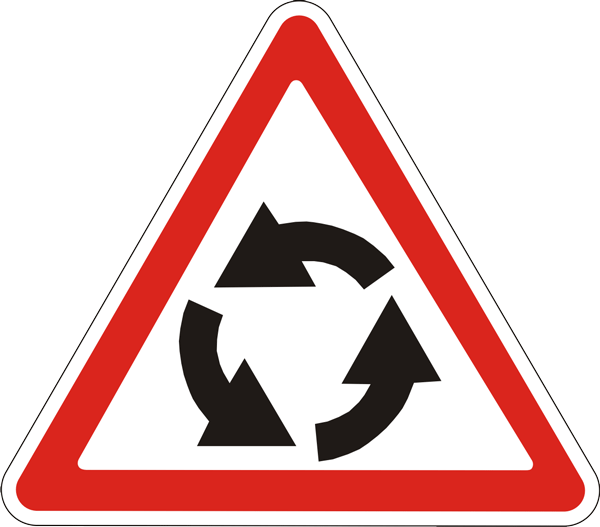 Попереджувальний знак установлюється поза населеними пунктами на відстані 150–300 м, у населених пунктах — на відстані 50–100 м до початку небезпечної ділянки. У разі потреби знак встановлюється і на іншій відстані, яка зазначається на табличці   .
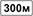